Vysoká škola technická a ekonomickáv Českých BudějovicíchÚstav technicko-technologickýNízkoenergetické stavby
Autor bakalářské práce: Jana Mikulenková
Vedoucí bakalářské práce: Ing. Michal Kraus, Ph.D.
Oponent bakalářské práce: Ing. Jan Krlín
Motivace a důvody k řešení daného problémů
Aktuálnost

Nejednoznačnost informací o nízkoenergetických domech

Vlastní zájem

Prohloubení znalostí o daném tématu
Cíl práce
Posouzení nízkoenergetické stavby se stavbou klasickou z hlediska:

Stavebně-konstrukčních parametrů
Tepelně technických vlastností
Finanční náročnosti
Návratnosti vložené investice
Výzkumný problém
Návratnost rozdílu vložených investicí
Rozdíl mezi nízkoenergetickým a klasickým domem
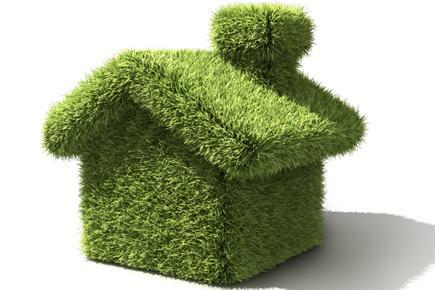 Použité metody
Sběr dat a informací

Zpracování dat

Vyhodnocení výsledků 

Vypracování návrhu na nízkoenergetický dům
Porovnání nízkoenergetického a klasického domu
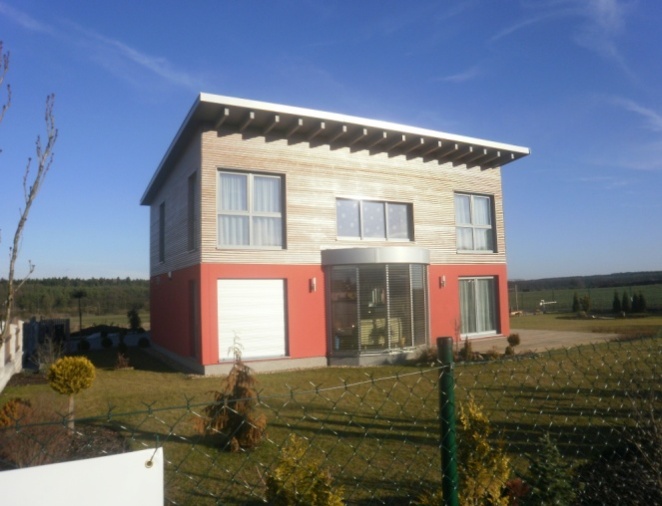 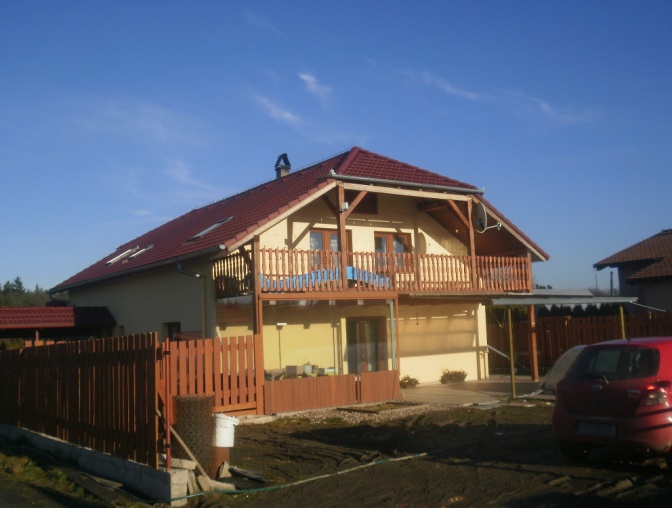 Dosažené výsledky
Návratnost rozdílu vložených investicí ve spotřebě energie
Dosažené výsledky
Ekologické důvody 


Vysoký komfort nízkoenergetických domů
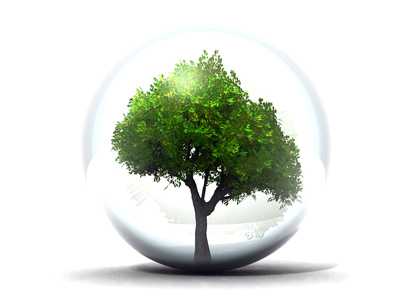 Otázky vedoucího práce a oponenta
Z jakého důvodu je návratnost počítána jednou s pořizovací cenou 4,5 mil. Kč za nízkoenergetický dům a 3,42 mil. Kč za klasický dům a podruhé s cenou 3,12 mil. Kč za nízkoenergetický dům a 2,6 mil. Kč za klasický dům?

 Jaká by byla přibližná návratnost v případě, že by stavebník využil některou z možností aktuálních dotačních programů?
Záverečné shrnutí
Vyplatí se investovat do nízkoenergetického domu?
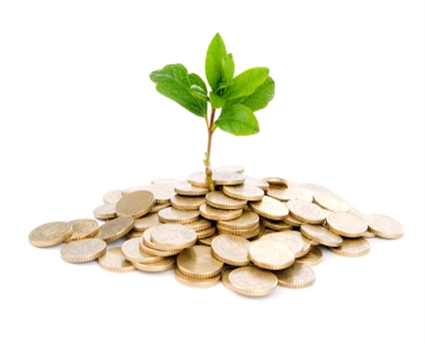 Děkuji Vám za pozornost